32nd Annual MD Joint Child Support Training Conference  
2019 Legislative Briefing
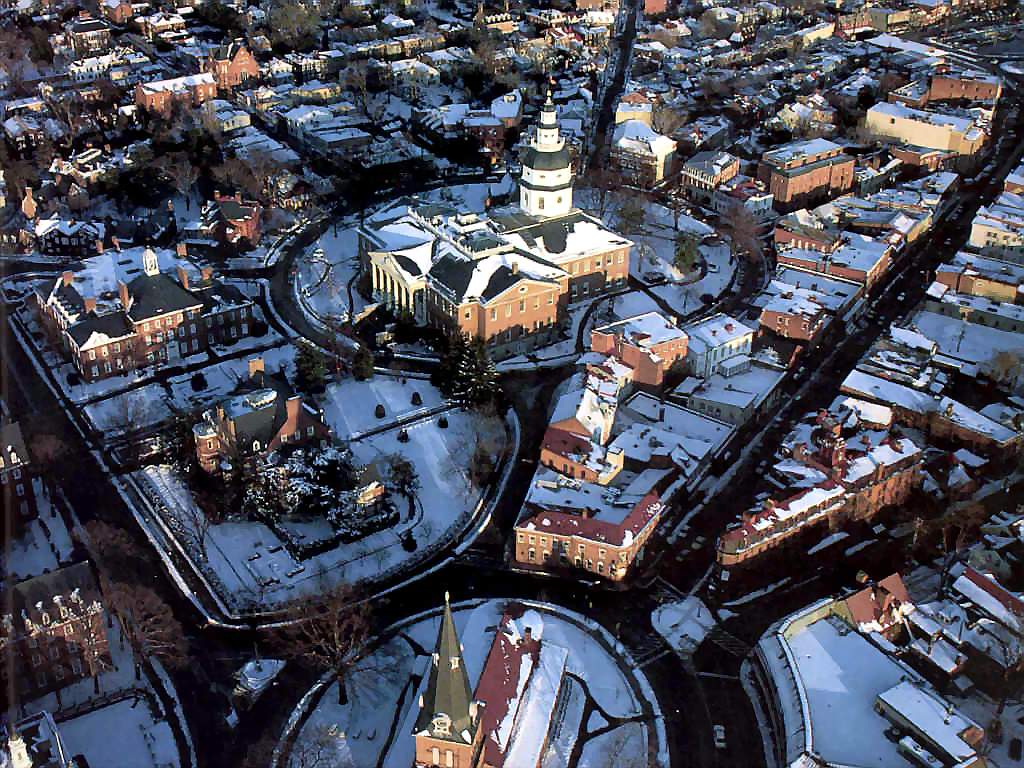 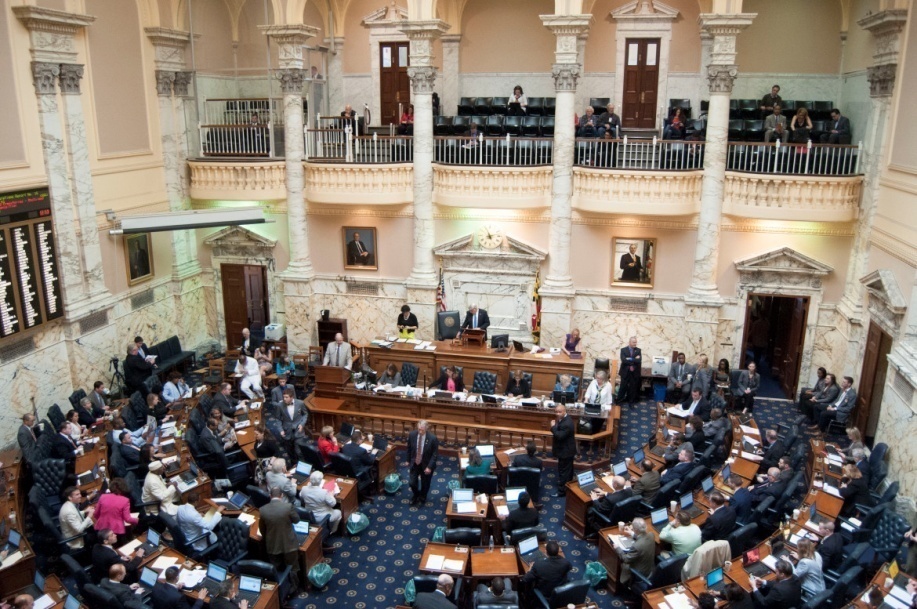 DHS - Office of Government Affairs
October 23, 2019
Lauren C. Graziano, Director of Government Affairs
1
Agenda
Purpose:  Provide overview of DHS-related enacted and prepare for the 2019 legislative session.

Introduction
DHS Overview
OGA – What We Do
2019 Legislation
Overview of CSA Bills
2019 Interim and 2020 Session Forecasting
Discussion & Contact Information
2
DHS Overview
DHS is Maryland’s Human Services Agency.
We envision a Maryland where people independently support themselves and their families and where individuals are safe from abuse and neglect.
3 Primary Areas:
Administer the State’s Child Welfare and Adult Services Programs (Social Services Administration)
Provide economic assistance to those in need (Family Investment Administration)
Collect child support and support obligors in meeting obligations (Child Support Administration) 
In FY 2019, more than one million Marylanders used one or more DHS services.
3
OGA – What We Do
OGA serves as a coordination unit for all legislative and regulatory development activity for the Department.

The staff of OGA:
coordinate the development and submission of departmental legislation;
liaise with State, local and federal government officials to advance the departmental positions.
facilitate briefings, committee hearings and the submission of statutorily mandated reports;
coordinate responses to constituent concerns from elected officials; and
manage the Department’s regulatory promulgation process.
4
2019 Legislation - Snapshot
Bills introduced
2481 bills introduced in the House & Senate
1051 in the Senate & 1430 in the House
An over 20% decrease over last year’s record-setting volume of bills introduced:
2016: 2,831 
2017: 2,880
2018: 3,127
It is unlikely we will see such few bills again. We can account for the low introduction rate due to the unprecedented number of new legislators.
Passage rate: 22.9% (only 567 bills enacted)
5
CSA Legislation Passed and Failed
6
2020 General Assembly
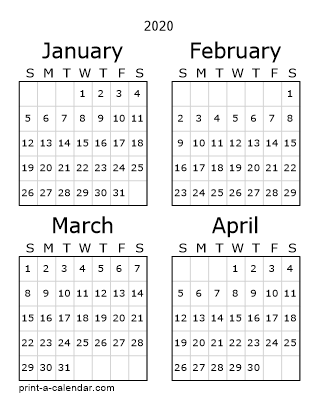 January  8, 2020General Assembly always convenes on the 2nd Wednesday of each January



Duration: 90 Days



April  6, 202090th Day – Adjournment “Sine Die” Monday
7
2019 Interim Issues of Interest
Possible Departmental Legislation

Responding to federal mandates
Incarcerated Obligors
Annual Federal Fee increase 

Independent Contractors Legislation 

Child Support Guidelines Committee Legislation 







Consolidation of bills
Combining Potential Income, Voluntary Impoverishment, and No Support Order with Guidelines Revisions

Reintroduction of Shared Physical Custody bill

Omitting Multi Family and Deviations bill—will revisit in a future session
8
Special Thanks
OGA would like to thank DHS Central Staff & Leadership, MASSD, Affiliates, Communications Team, Office of the Attorney General and MASSB for their ongoing support, technical assistance and counsel.
9
Discussion and Contact
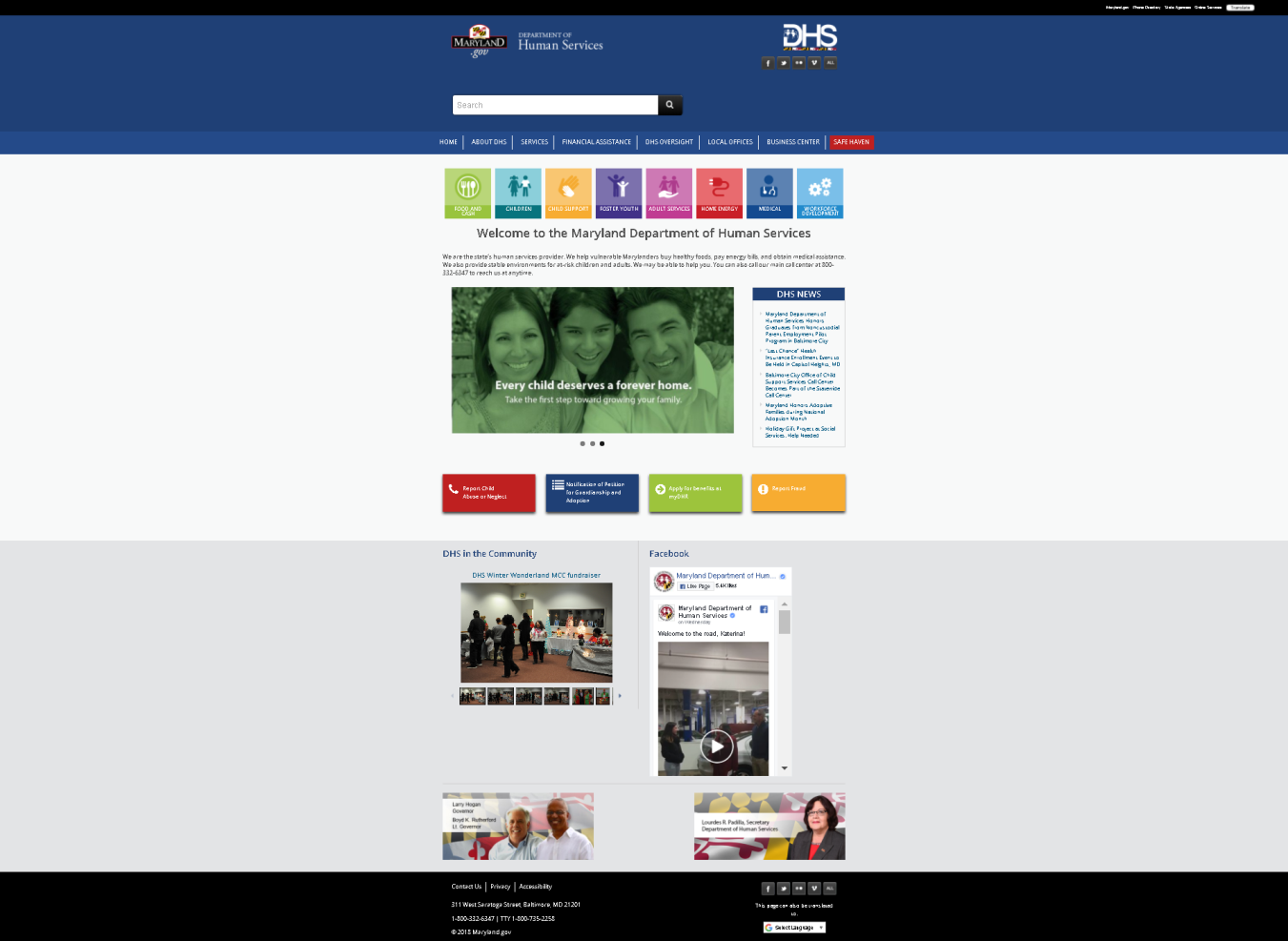 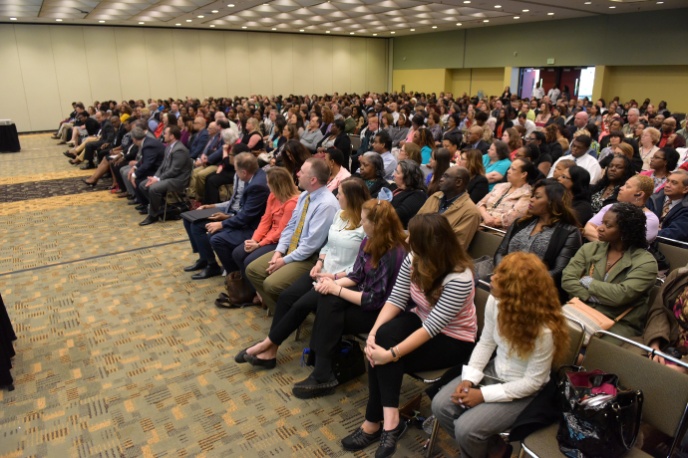 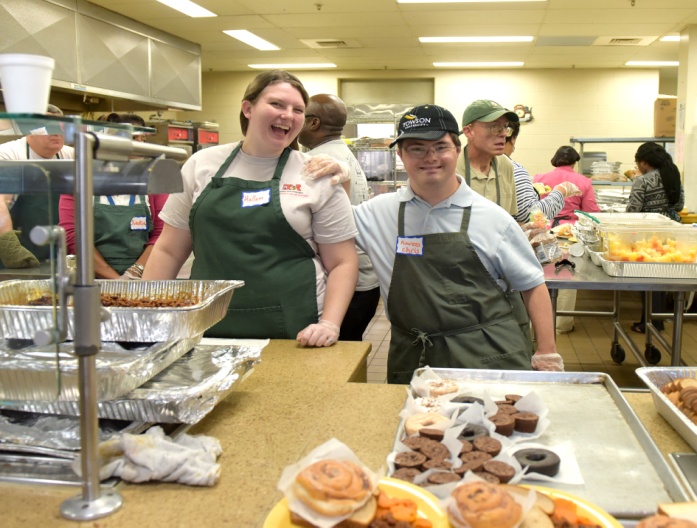 Contact:
laurenc.graziano@maryland.gov 
or
rachel.sledge@maryland.gov
www.dhr.state.md.us
10